GOOGLE
Μαρίκου Στέλλα
Μελετιάδου Πολυνίκη
Μουρατίδου Φυλλιώ
Μούτσα Τζένη 
Μουτσουρίδης Παναγιώτης 
Μπαγιαζίδου Ελήνα 
Μπάκας Αγαμέμνων 
Μπονσταντσίδης Αλέξανδρος
Μπουκόφτεβα Χριστίνα 
Μωυσιάδου Χαρούλα 
Ντομοτσίδου Ελένη
Παπαδόπουλος Γιάννης 
Παρπουτσή Ντίνα 
Παυλίδης Ζάχος
Πηλπιλίδης Σωκράτης 
Πότκα Βάσω 
Πρόγκια Ρενάτο
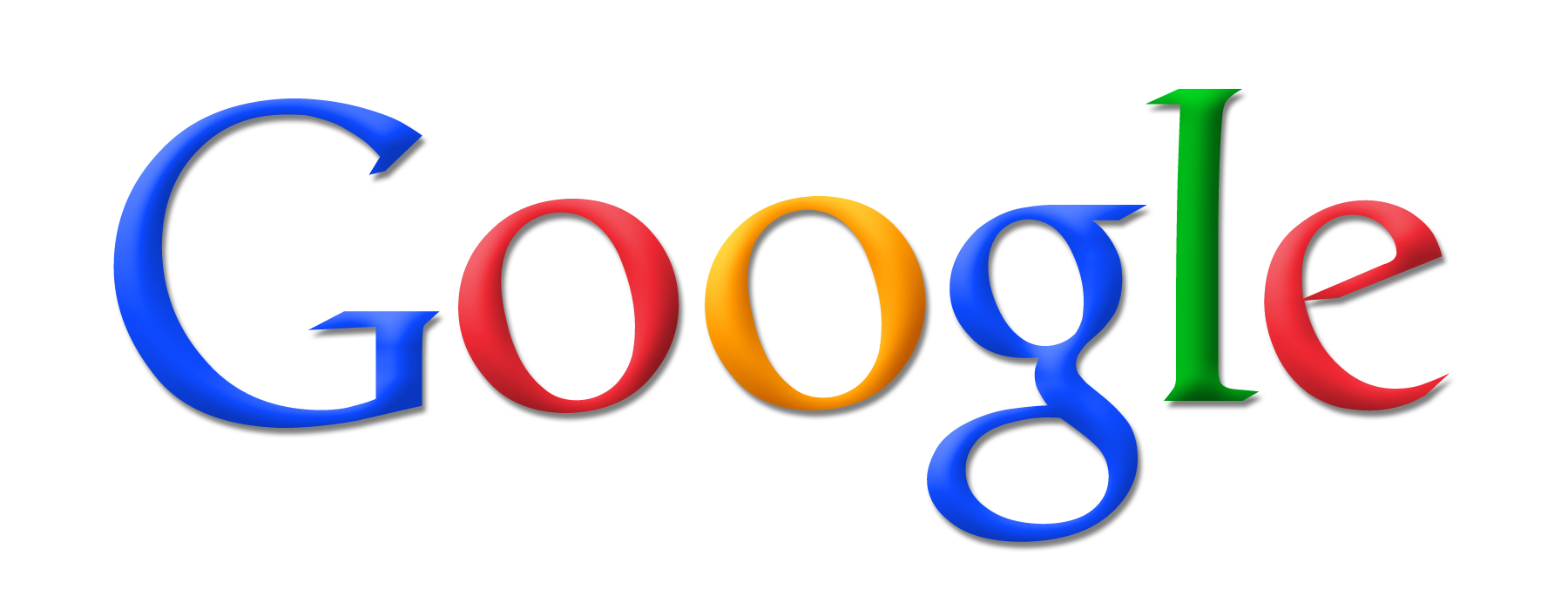 ΠΡΟΙΟΝΤΑ ΚΑΙ ΥΠΗΡΕΣΙΕΣ ΤΗΣ GOOGLE
1. Picasa							2. Panoramio3. Maps4. Search5. Plus6. Glass7. Wallet
8. Goggles9. Docs10. Hangouts11. Blogger12. Youtube13. Earth14. Gmail
Picasa
Ο Picasa είναι ένας από τους ιστότοπους της Google για την αποθήκευση φωτογραφιών. Ο αρχικός της δημιουργός ήταν η Lifescape Inc., αλλά αργότερα κάτοχος του έγινε η Google. To Picasa δημιουργήθηκε το 2002 και τα υποστηριζόμενα λειτουργικά συστήματα είναι Windows και OS X.
Panoramio
Το Panoramio είναι μια διαδικτυακή εφαρμογή για φωτογραφίες από όλο τον κόσμο και ανήκει στην Google. Δεκτές φωτογραφίες ανεβαίνουν στο site και μπορούν να βρεθούν μέσα από άλλες εφαρμογές της Google όπως το Google Earth και το Google Maps. Στόχος της ιστοσελίδας είναι να επιτρέψει στους χρήστες του Google Earth να μάθουν  περισσότερα για μια δεδομένη περιοχή με την προβολή των φωτογραφιών που άλλοι χρήστες έχουν τραβήξει σε αυτόν τον τόπο. Η έδρα του Panoramio βρίσκεται στη Ζυρίχη  στα γραφεία της Google στην Ελβετία.
Maps
Οι Χάρτες Google είναι μια υπηρεσία χαρτογράφησης στο Διαδίκτυο. Η εφαρμογή και η τεχνολογία της υπηρεσίας παρέχεται από την Google και υποστηρίζει πολλές υπηρεσίες που βασίζονται σε χάρτες, συμπεριλαμβανομένου της ιστοσελίδας "Χάρτες Google". Προσφέρει χάρτες δρόμων και σχεδιαστή διαδρομών για μεταφορές με τα πόδια, αυτοκίνητο, ποδήλατο ή μέσα μαζικής μεταφοράς. Περιλαμβάνει επίσης εντοπισμό των επιχειρήσεων που βρίσκονται σε πόλεις σε πολλές χώρες σε όλο τον κόσμο.
Search
Η Αναζήτηση GOOGLE είναι μια μηχανή αναζήτησης που ανήκει στην Google. Η Αναζήτηση GOOGLE είναι η πιο χρησιμοποιημένη μηχανή αναζήτησης του Παγκόσμιου Ιστού, με πάνω από τρία δισεκατομμύρια αναζητήσεις κάθε μέρα.Η σειρά των αποτελεσμάτων των αναζητήσεων βασίζεται, εν μέρει, σε ένα βαθμό προτεραιότητας που ονομάζεται PageRank. Ο κύριος σκοπός της αναζήτησης GOOGLE είναι να ψάχνει για κείμενα σε δημόσια προσβάσιμα έγγραφα που παρέχονται από σέρβερ, Η Αναζήτηση GOOGLE αρχικά αναπτύχθηκε από τον Λάρρυ Πέιτζ και τον Σεργκέι Μπριν το 1997.
Plus
Το Google+ είναι μια υπηρεσία κοινωνικής δικτύωσης που ανήκει και λειτουργεί υπό την Google. Το Google+ Είναι ο δεύτερος μεγαλύτερος ιστότοπος κοινωνικής δικτύωσης στο κόσμο μετά το Facebook. Οι εγγεγραμμένοι χρήστες τον Οκτώβριο του 2013 ήταν περίπου 540 εκ.
Glass
To Google Glass είναι "υπολογιστής που φοριέται" και αναπτύσσεται από την Google. Το Google Glass έχει το σχήμα ενός ζευγαριού γυαλιά και φοριέται στο κεφάλι. Αντί για γυάλινους φακούς διαθέτει μια οθόνη στο ύψος του δεξιού ματιού και προσφέρει επαυξημένη εμπειρία της πραγματικότητας.
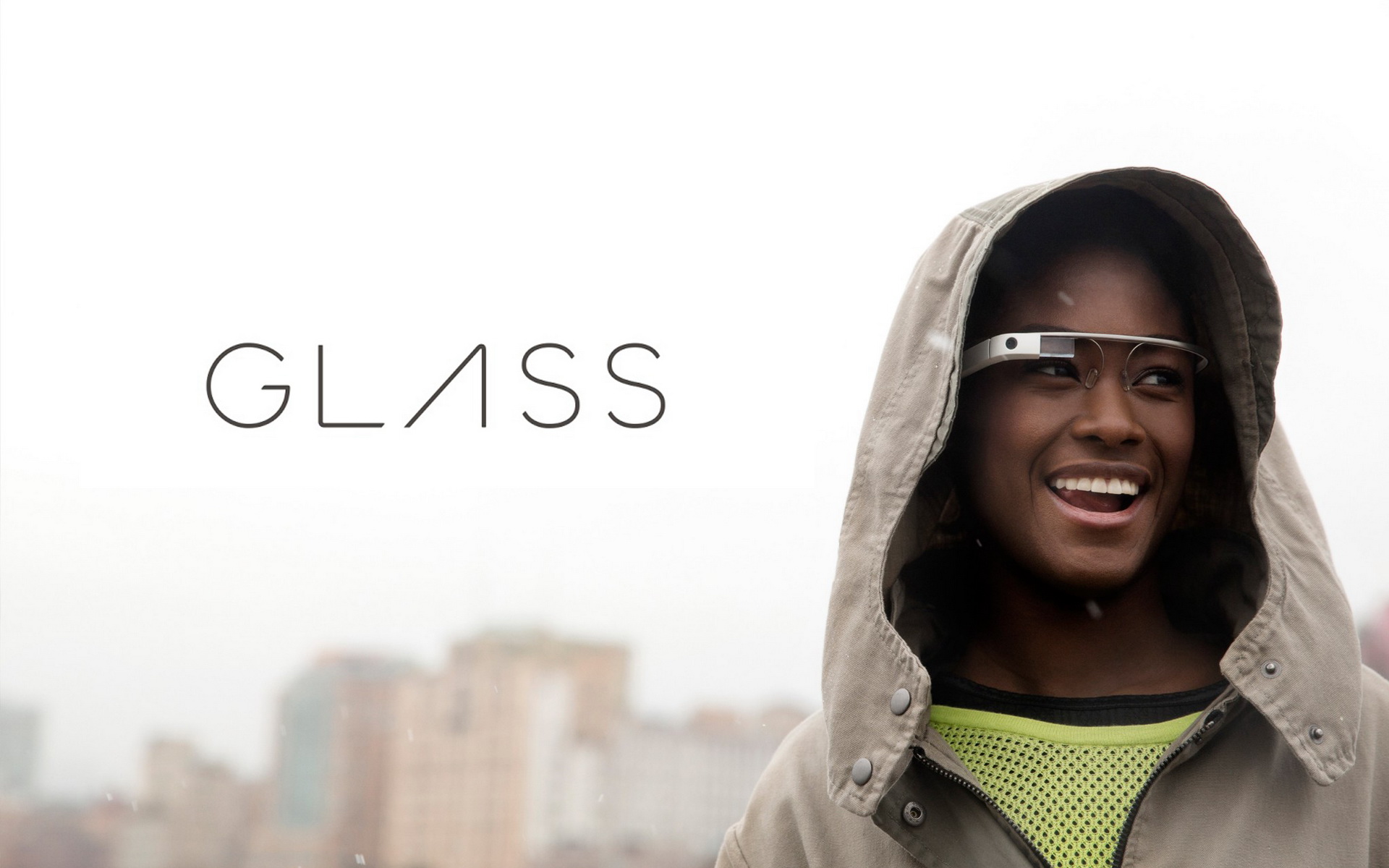 Wallet
Το Google Wallet είναι ένα σύστημα πληρωμών μέσω κινητού που αναπτύχθηκε από την Google το οποίο επιτρέπει στους χρήστες του να αποθηκεύουν τις χρεωστικές κάρτες τους καθώς και τις πιστωτικές και τις κάρτες δώρων τους . Το Wallet  μπορεί να χρησιμοποιήσει την τεχνολογία NFC για να μπορούν οι χρήστες να κάνουν ασφαλείς, γρήγορες και εύκολες πληρωμές  αγγίζοντας απλώς το τηλέφωνο σε οποιοδήποτε ταμείο PayPass.
Goggles
Το Google Goggles είναι μια εφαρμογή για κινητά που αναπτύχθηκε από την Google. Χρησιμοποιείται για τις αναζητήσεις με βάση τις εικόνες που λαμβάνει. Για παράδειγμα, λαμβάνοντας μια φωτογραφία ενός αξιοθέατου αυτό  αναζητά πληροφορίες σχετικά με αυτό, ή λαμβάνοντας μια φωτογραφία του barcode ενός προϊόντος αυτό αναζητά για πληροφορίες σχετικά με το προϊόν.
Docs
Το Google Docs είναι ένα δωρεάν, web-based πρόγραμμα επεξεργασίας κειμένου, υπολογιστικών φύλλων, και παρουσίασης τα οποία είναι όλα μέρος μιας σουίτας εφαρμογών γραφείου που προσφέρονται από την Google στο πλαίσιο της υπηρεσίας του Google Drive. Η σουίτα επιτρέπει στους χρήστες να δημιουργούν και να επεξεργάζονται έγγραφα σε απευθείας σύνδεση, ενώ συνεργάζονται με άλλους χρήστες ταυτόχρονα.
Hangouts
Το Google Hangouts είναι μια εφαρμογή άμεσων μηνυμάτων και συνομιλίας μέσω βίντεο που αναπτύχθηκε από την Google. Αντικαθιστά τα τρία προϊόντα μηνυμάτων που η Google είχε εφαρμόσει ταυτόχρονα στις υπηρεσίες της, συμπεριλαμβανομένων των Google Talk, το Google+ Messenger, και το Hangouts, ένα σύστημα βίντεο chat υπάρχουν εντός του Google+. Η Google έχει επίσης δηλώσει ότι το Hangouts έχει σχεδιαστεί για να είναι «το μέλλον» του προϊόντος τηλεφωνίας Google Voice και ενσωμάτωσε ορισμένες από τις δυνατότητες του Google Voice στο Hangouts.
Blogger
Το Blogger είναι μια υπηρεσία της Google στην οποία οι χρήστες μπορούν να κάνουν δικά τους blogs και να μοιράζονται αρχεία. Αναπτύχθηκε από την Pyra Labs, η οποία εξαγοράστηκε από την Google το 2003. Σε γενικές γραμμές, τα ιστολόγια φιλοξενούνται από την Google στο blogspot.com. Ένας χρήστης μπορεί να έχει μέχρι και 100 blogs ανά λογαριασμό.
Youtube
To YouTube είναι ένας δημοφιλής διαδικτυακός τόπος, ο οποίος επιτρέπει την αποθήκευση, αναζήτηση και αναπαραγωγή βιντεο. Δημιουργήθηκε το Φεβρουάριο του 2005 και το Νοέμβριο του 2006 ονομάστηκε από το περιοδικό Time "Invention of the Year 2006" (Η Εφεύρεση του 2006). Τον Οκτώβριο του 2006, η εταιρεία αγοράστηκε από την Google με ανταλλαγή μετοχών αξίας 1,65 δισεκατομμυρίων δολαρίων και σήμερα λειτουργεί ως θυγατρική της Google. Η εταιρία εδρεύει στο Σαν Μπρούνο της Καλιφόρνια.
Earth
To Google Earth είναι ένα πρόγραμμα γραφικής απεικόνισης της Γης το οποίο είναι διαθέσιμο στο Διαδίκτυο. Κατασκευάστηκε από την εταιρεία Keyhole Inc. με το όνομα Earth Viewer. Όταν η εταιρεία αγοράστηκε από την Google το 2004, πήρε το σημερινό του όνομα. Μέσα από το Google Earth οι χρήστες μπορούν να αναζητήσουν και να δουν εικόνες από δορυφόρους για μια συγκεκριμένη τοποθεσία. Επίσης μέσω της υπηρεσίας StreetView ένας χρήστης μπορεί να ‘περπατήσει’ στην περιοχή και μεσω του Panoramio οι χρήστες μπορούν να δουν φωτογραφίες που άλλοι χρήστες έχουν ανεβάσει.
Και τέλος…
Gmail
Το Gmail είναι δωρεάν, υποστηριζόμενη από διαφημίσεις υπηρεσία ηλεκτρονικού ταχυδρομείου που παρέχεται από την Google. Οι χρήστες έχουν την δυνατότητα πρόσβασης στο Gmail ως ασφαλές webmail. Η λειτουργία του Gmail άρχισε την 1 Απριλίου 2004 μόνο μέσω προσκλήσεων, και έγινε διαθέσιμο στο ευρύ κοινό στις 7 Φεβρουαρίου του 2007. Η υπηρεσία αναβαθμίστηκε στις 7 Ιουλίου του 2009, μαζί με τις υπόλοιπες εφαρμογές της σουίτας Google Apps.
Σας ευχαριστούμε για την προσοχή σας.                                                                 Α’3